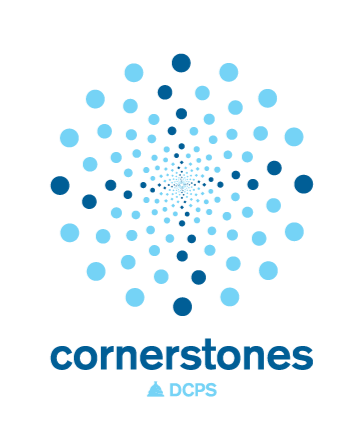 Cornerstones Toolkit:
Defining a Vision for Tasks
Drafting a theory of action
Clarifying a vision for “tasks” & PD
Beginning to implement
Reflecting & building on strategy
What do you mean by “task”?
If you were to poll your steering committee about how they describe the “tasks” that students will engage with as part of your Cornerstones strategy, would they all provide the same answer? We’re guessing not- and that’s okay, there’s good reason for ambiguity and disagreement. That’s part of the healthy tension of a great team dialogue. 

Before you go further in your process, we recommend taking some time to norm as a group around what kind of “tasks” will most support the impact you’ve envisioned in your theory of action. By the end of this step, we’ll ask that you identify 3-5 “hallmarks” of tasks in the context of your Cornerstones implementation and the problem you’re trying to solve (keep in mind that there may be other contexts in which different definitions of this word apply).  

Your hallmarks should reflect the problem you’re trying to solve and your theory of action. Keep in mind that if you’re tackling a large problem with a big scope (as DCPS did) you’ll want hallmarks that larger and more flexible as they may need to be applied to a variety of grades and subject areas. If you’re zeroed in on a problem for a specific grade-level or subject, your hallmarks may be narrower and more specific to that context.
Draft your task hallmarks
On the next slide, you’ll find space to draft some hallmarks to describe your Cornerstone tasks. As you and your team discuss and draft, draw on the conversations you’ve had above and by asking yourself these questions:

In order to create conditions that will result in the impacts you described in your theory of action….  
What would need to be true of student work products in tasks?
What would need to be true of the actual experience of the task?
What would need to be true about the teacher’s role during a task?
What would need to be true about the instructional models used in tasks? 
What would need to be true about the instructional materials themselves?
What are your Cornerstone task “hallmarks”?
[Speaker Notes: Questions to consider as you draft your hallmarks. 
In order to create conditions that will result in the impacts you described in your theory of action….  
What would need to be true of student work products in tasks?
What would need to be true of the actual experience of the task?
What would need to be true about the teacher’s role?
What would need to be true about the instructional models used in tasks? 
What would need to be true about the instructional materials themselves?]
Get down to brass tacks